Dental Online Claims Entry
Conduent 
Government Healthcare Solutions
Purpose
The purpose of this workshop is to provide an overview of the ADA Dental direct data entry claims submission process on the New Mexico Medicaid Web Portal. Having an understanding of ADA Dental direct data entry will improve billing practices by reducing claim denials and ensuring all rendered services are billed properly.
Objectives
Review the following processes regarding ADA Dental claim submissions:
Claim Form Instructions
Timely Filing
Add/Manage Templates
Medicaid Primary Claims
Third Party Liability (TPL) Claims
Getting Access to Bill on the Web Portal
If you are currently not registered on the New Mexico Medicaid web portal, you can create an account using either your active New Mexico Medicaid Provider ID or your NPI using the following link: https://nmmedicaid.portal.conduent.com/webportal/webRegistration/webRegStart 
If your New Mexico Provider ID or NPI is currently registered on the New Mexico Medicaid web portal but you do not have access to log in to the web portal, or do not have Claims Entry access, please contact your Master Administrator.
If you do not know if your Provider ID or NPI is registered on the New Mexico Medicaid Web Portal or if you do not know who your Master Administrator is, you can contact the HIPAA Helpdesk for further assistance at 1-800-299-7304 or by email at HIPAA.DeskNM@hsd.nm.gov.
Claim Form Instructions
Conduent 
Government Healthcare Solutions
Where Do I Get a Copy of Claim Form Instructions?
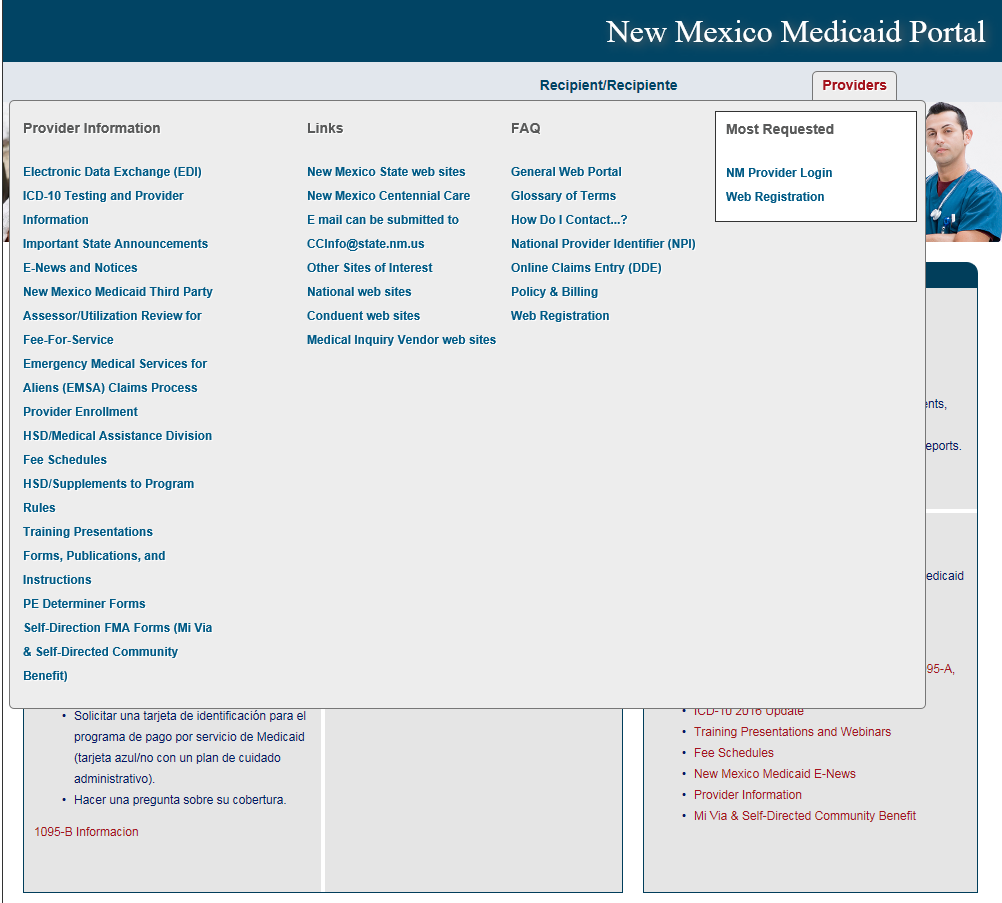 On the Web Portal, click Providers, then Forms, Publications, and Instructions under Provider Information.
Where Do I Get a Copy of Claim Form Instructions?
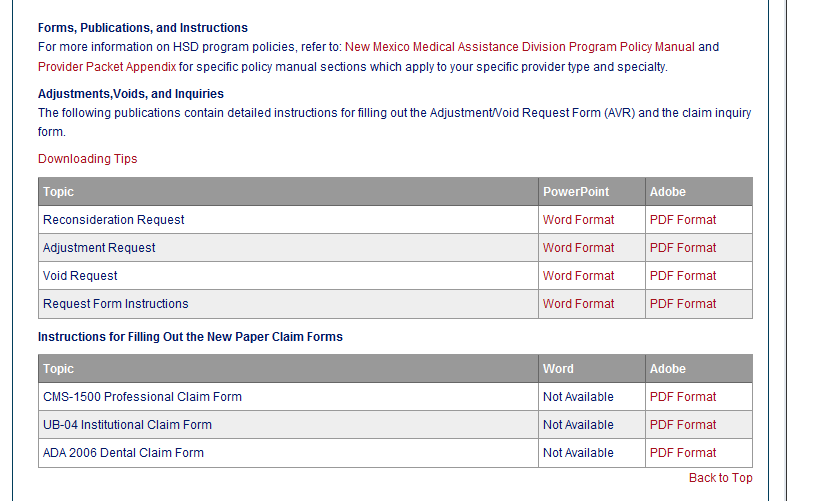 [Speaker Notes: Prior approval is required for certain dental services, including some diagnostic, preventive, restorative, endodontic, periodontic, removable prosthodontic, fixed prosthodontic, maxillofacial prosthetic, oral surgery, and orthodontic services to determine medical necessity]
What is a Transaction Control Number (TCN)?
92204900001000033
The twelfth  digit in an adjustment/ void TCN will either be:

1=  Debit
2= Credit
The first digit indicates what the claim “media” is:
2 = electronic crossover
3 = other electronic claim
4 = system generated            claim or adjustment
8 = paper claim
9 = Web portal claim entry
Batch number
The last two digits of the year the claim was received
The numeric day of the year.
The claim number within the batch.
This is the Julian Date - this represents the date the claim was received by Conduent: this claim was received the 49th day of 2022, or February 18, 2022.
[Speaker Notes: Global slide – indicate somehow]
Timely Filing
Conduent 
Government Healthcare Solutions
Timely Filing Limit
The initial timely filing limit for claims is 90 days from the last date of service on the claim or the payment date of a commercial insurance EOB.  
If a claim is denied, a 90 day grace period begins on the remittance date of the denial. The claim must be resubmitted within this 90 day period, and can be resubmitted as many times as needed.
The TCN of the original denied claim is required for proof of timely filing on resubmitted claims. Claims submitted electronically, on paper, or on the web portal can be used for proof of timely filing on web portal resubmissions.
Timely Filing Limit
When resubmitting claims on the web portal, indicate the denied claim TCN in the “Timely Filing Justification – Prior TCN Number” field.
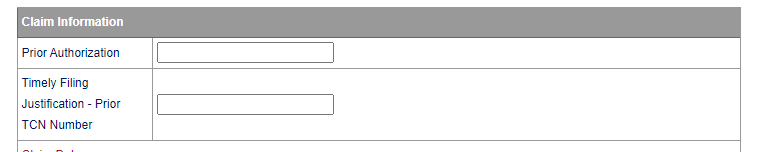 [Speaker Notes: Important Note: Remittance Advices are not considered proof of timely filing.]
Add/Manage Templates
Conduent 
Government Healthcare Solutions
Claim Templates
Claim Templates are used to expedite entry of multiple claims that have the same information (same client, identical charge lines, etc.)  
Claim templates are unique to each biller account.
Each biller account can have up to 25 templates at one time.
Claim Templates
To create a template, click Add Template. Choose the claim type and enter a name for the new template.
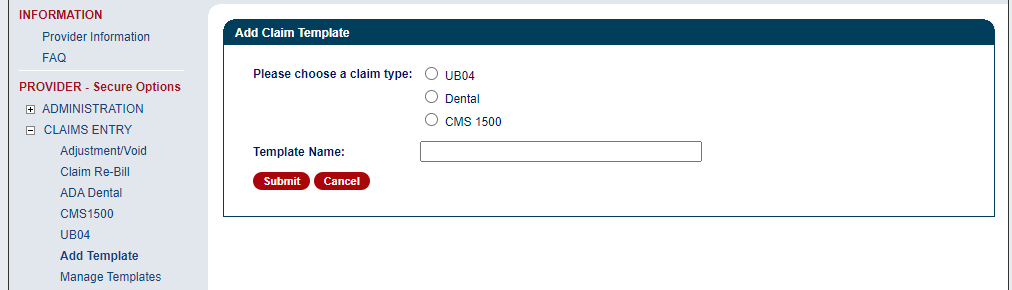 Claim Templates
Enter the claim information to be saved on the template. When using the template to submit new claims, all of this information will already be entered. Click Save.
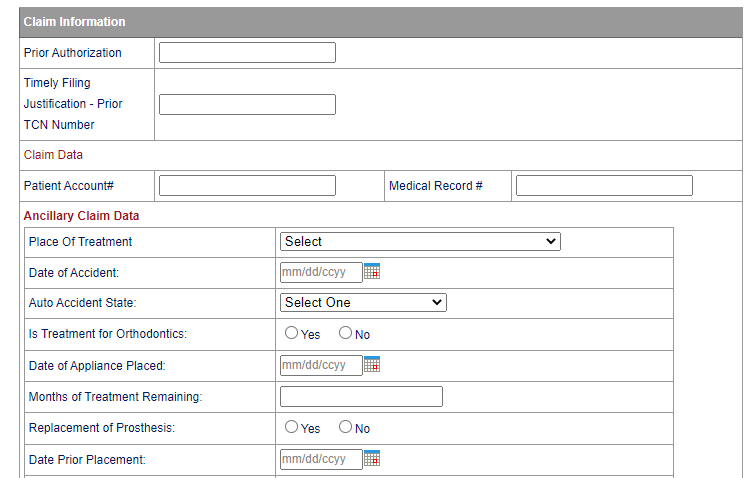 Claim Templates
Templates can be edited or deleted using the Manage Templates function.
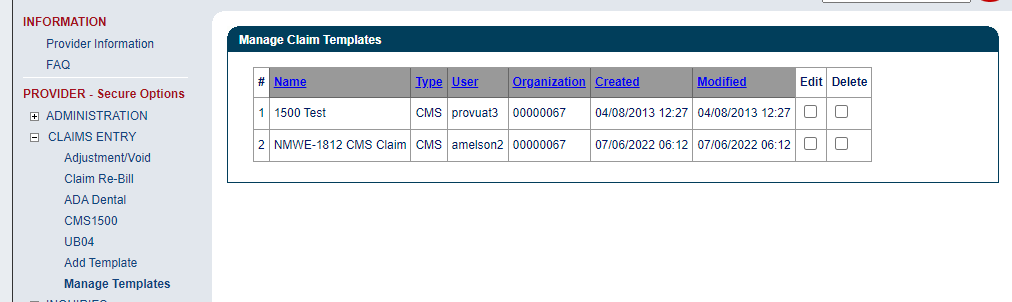 Medicaid Primary Online Claim Submission
Conduent 
Government Healthcare Solutions
Online Claims Entry
To initiate claim entry, click on ADA Dental. Enter the Recipient ID and Client date of birth. Select a template if one is being used.
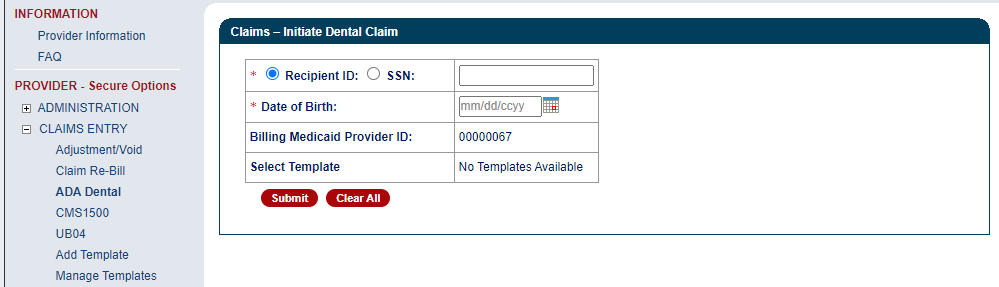 Online Claim Entry
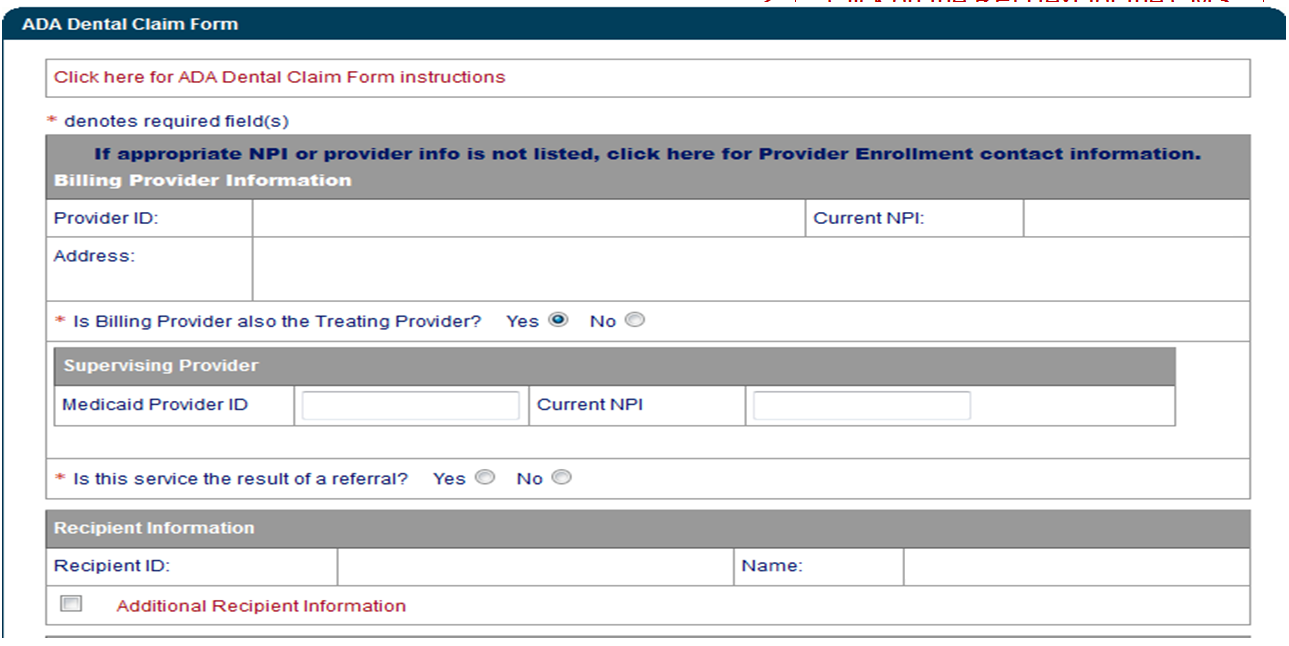 Click on the RED text for the ADA Dental Claim form instructions.
Online Claim Entry
If the client has commercial insurance on file, click on Third Party Liability. If there is not another payer, click None. Instructions for Third Party Liability claims are in the next section.
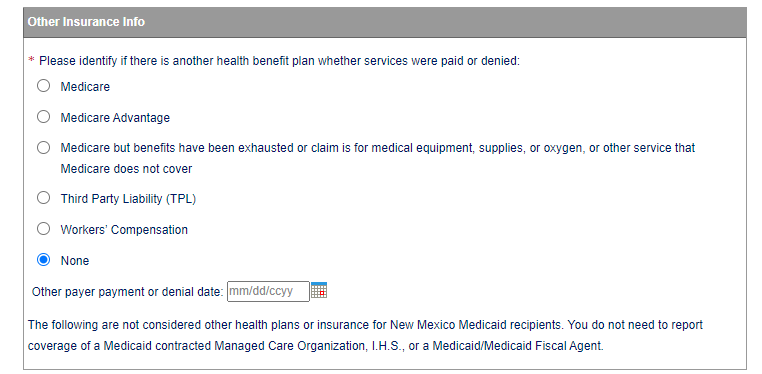 Online Claim Entry
Enter Prior Authorization number if needed, TCN for proof of timely filing for resubmission, and claim data as required.
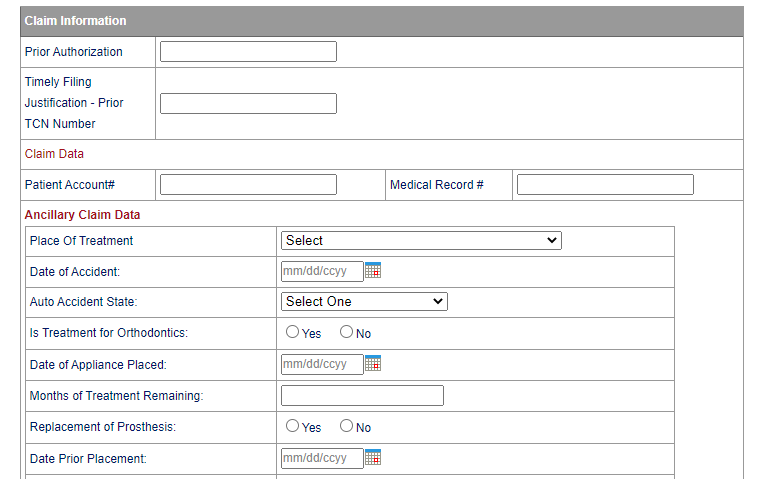 Online Claim Entry
If attaching documents to the claim, click Yes on the attachment question. Open each pull-down menu and select the type of document being attached. Click upload to select each file.
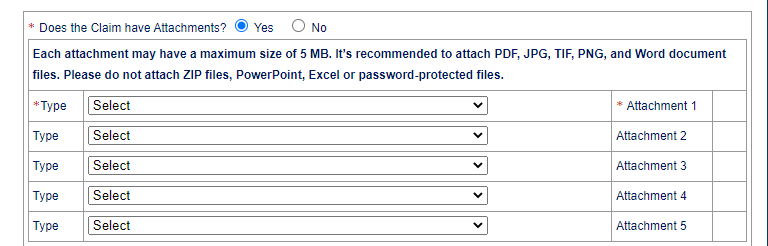 Online Claim Entry
Click Browse to select the document to be uploaded and click Add. Up to five attachments can be uploaded.
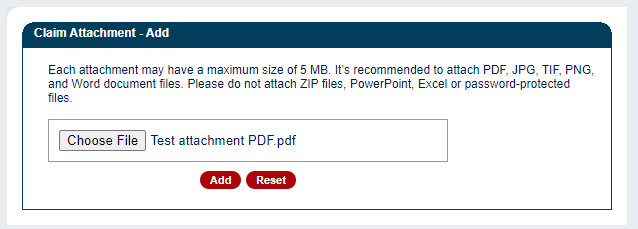 Online Claim Entry
To begin entering the service lines, click Add Service Line Item.
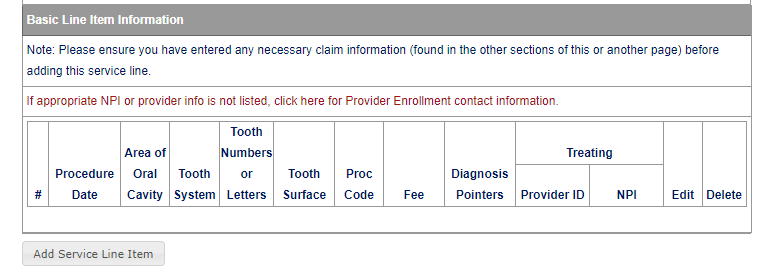 Online Claim Entry
Enter the service line information. Items with asterisk (*) are required. Enter each additional service line.
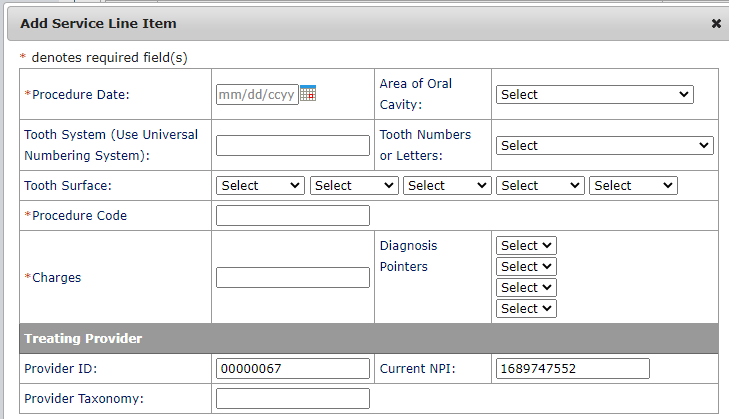 Online Claim Entry
Enter the claim total charge in the Total Charge and Amount Due fields. Click on the Required statement and Submit.
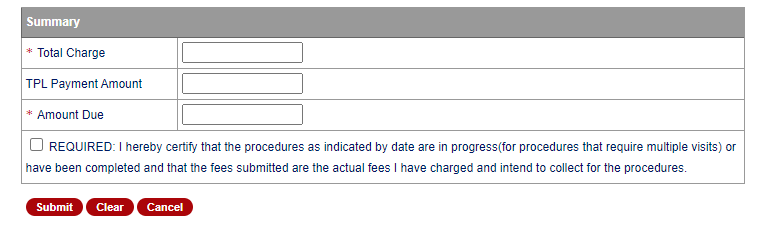 TPL Online Claim Submission
Conduent 
Government Healthcare Solutions
Third Party (TPL) Online Claims Entry
If the client has commercial insurance on file for the dates of service, a TPL EOB is required to be attached to the claim, whether the service was paid or denied. 
Ensure that the TPL EOB shows the client identifiers, service line with payment or denial, and explanation page. 
If Medicaid requires a Prior Authorization (PA) for the service, then the PA number or CMS form is required with the claim, whether the service was paid or denied by the TPL payer.
If a claim denies for insurance on file but the policy was canceled for the claim dates of service, contact the Consolidated Customer Service Center at (800) 299-7304 to update the policy record. The claim can be rebilled after the update.
Online Claim Entry
When submitting a TPL claim, select Third Party Liability.
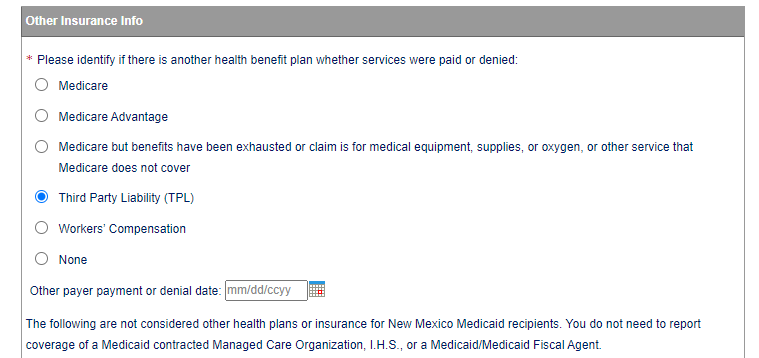 Online Claims Entry
When TPL is selected, the first attachment is automatically set to TPL EOB. Click Upload to browse for the EOB.
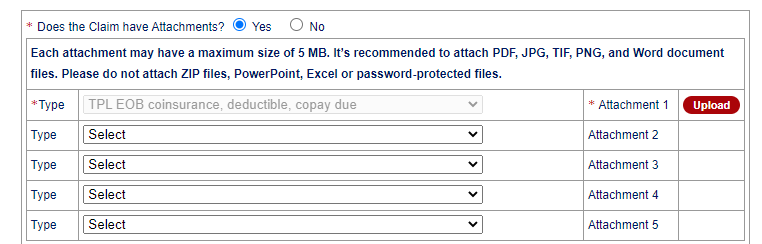 Online Claim Entry
When submitting a claim with TPL, the Prior Payment Amount from the EOB is required. Enter the difference from the Total Charge and Prior Payment in the Amount Due field.
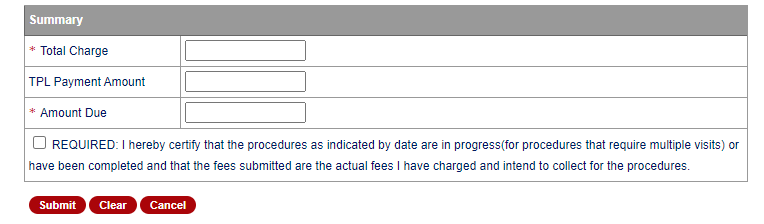 Claims Re-Bill
Conduent 
Government Healthcare Solutions
Claims Re-Bill
Claims Re-Bill allows claims that were denied to be resubmitted without entering the full claim again.
Only claims that were originally submitted on the web portal can be Re-Billed on the portal. 
To re-bill a denied claim, click Claim Re-bill under Claims Entry.
Enter the Recipient ID and TCN of the denied claim and submit.
When re-billing, you will need to use the TCN of the original claim as proof of timely filing.
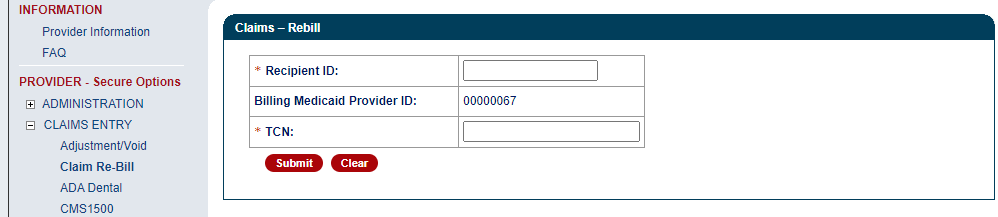 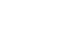 [Speaker Notes: If you have claims that were submitted within the 90 day limit from the primary insurance’s payment date but denied for timely filing due to the 210 day final filing limit policy AND you have proof the claims were submitted to the primary insurance within 90 days of the date of service AND either a delay in processing the claim or appeals and reconsideration requests caused the claim to exceed the 210 day final filing limit the claims can be resubmitted with a reconsideration request.]
ADA Dental Tips
Enter an original claim TCN for proof of timely filing if rebilling a denied claim.
Attach EOBs if the client has commercial insurance.
Upload all required documents.
New Mexico Medicaid Resources
New Mexico Medicaid Online
Provider Information
Provider Login Screen Notices
Provider E-News Newsletters
Medicaid Provider Relations Call Center
Provider Communication Updates 
Provider Field Representative
Provider Webinars
Open Forums and Live Training Sessions
Continued on next page . . .
35
New Mexico Medicaid Resources
New Mexico Medicaid Online
Provider Information
Provider Login Screen Notices
Provider E-News Newsletters
Medicaid Provider Relations Call Center
Provider Communication Updates 
Provider Field Representative
Provider Webinars
Open Forums and Live Training Sessions
New Mexico Medicaid Resources Continued
New Mexico Medicaid Portal – https://nmmedicaid.portal.conduent.com/static/index.htm 
Claim Inquiries, Eligibility Verification, Electronic Claim Submission, Provider Manuals, E-News

NM Health Care Authority  – http://www.hca.nm.gov 
Supplements, Memos, Provider Billing Packets and Policy

Medical Assistance Division – PE Program Staff – HSD.PEDeterminers@state.nm.us
Assistance with PE Applications, PE Determinations, MAD 070, PE Training, PE Certification 

Consolidated Customer Service Call Center – (800) 299 - 7304
Claim Status, Eligibility, Prior Authorization, Medicaid Updates

Conduent Provider Relations Helpdesk – NMProviderSUPPORT@conduent.com 
Claim research assistance and general Medicaid inquiries

Conduent HIPAA Helpdesk – HIPAA.DeskNM@hsd.nm.gov Assistance on NM Web Portal, EDI inquiries, and Online Claim Submission with DDE (Direct Data Entry)

Conduent Provider Enrollment Helpdesk - NMProviderSUPPORT@conduent.com 
Provider Enrollment Applications, Forms & Instructions

Medical Assistance Division, Program Rules – http://www.hca.nm.gov/providers/rules-nm-administrative-code/ 
NMAC for Programs administered by the Medical Assistance DivisionYes New Mexico - https://www.yes.state.nm.us/yesnm/home/indexApply, check, update, or renew Medical Assistance (Medicaid) benefits
37